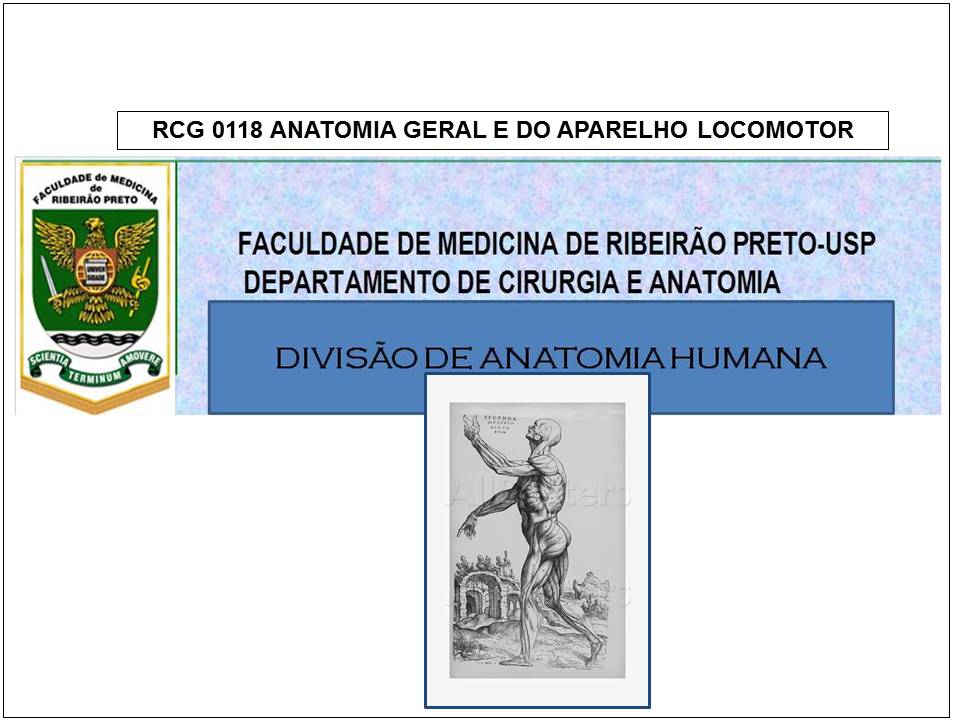 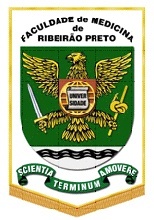 ANATOMIA SISTÊMICA
Sistema Digestório II
Prof. Dr. Luís Fernando Tirapelli
ÓRGÃOS ABDOMINAIS E PÉLVICOSLocalização
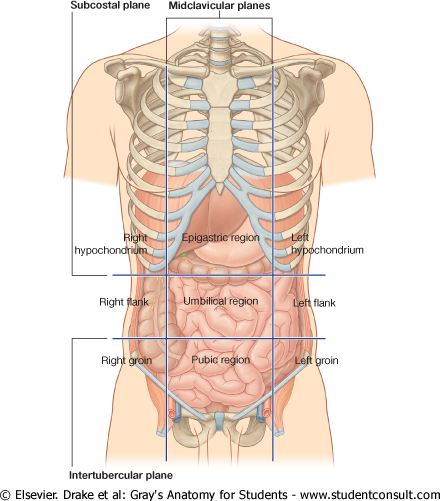 PERITÔNIOPeritônio parietal  -  cavidade peritoneal - peritônio visceral
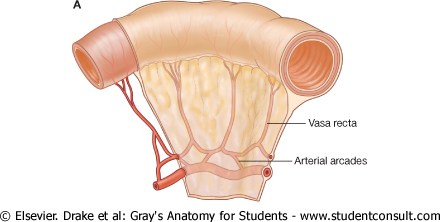 Funções
1. Proteção para vísceras;

2. Defesa (contensão de infecções);

3. Reserva de energia;

4. Membrana de diálise.
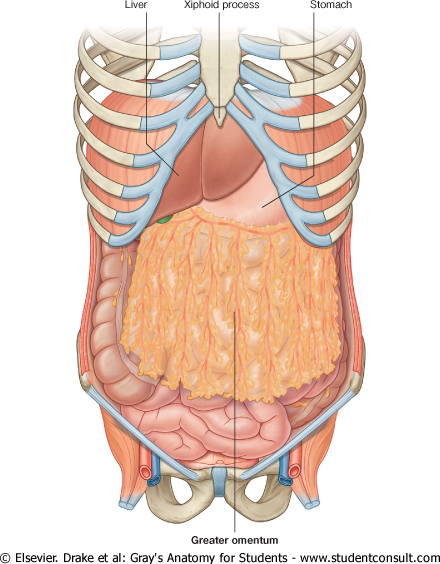 PREGAS PERITONEAIS
Omentos
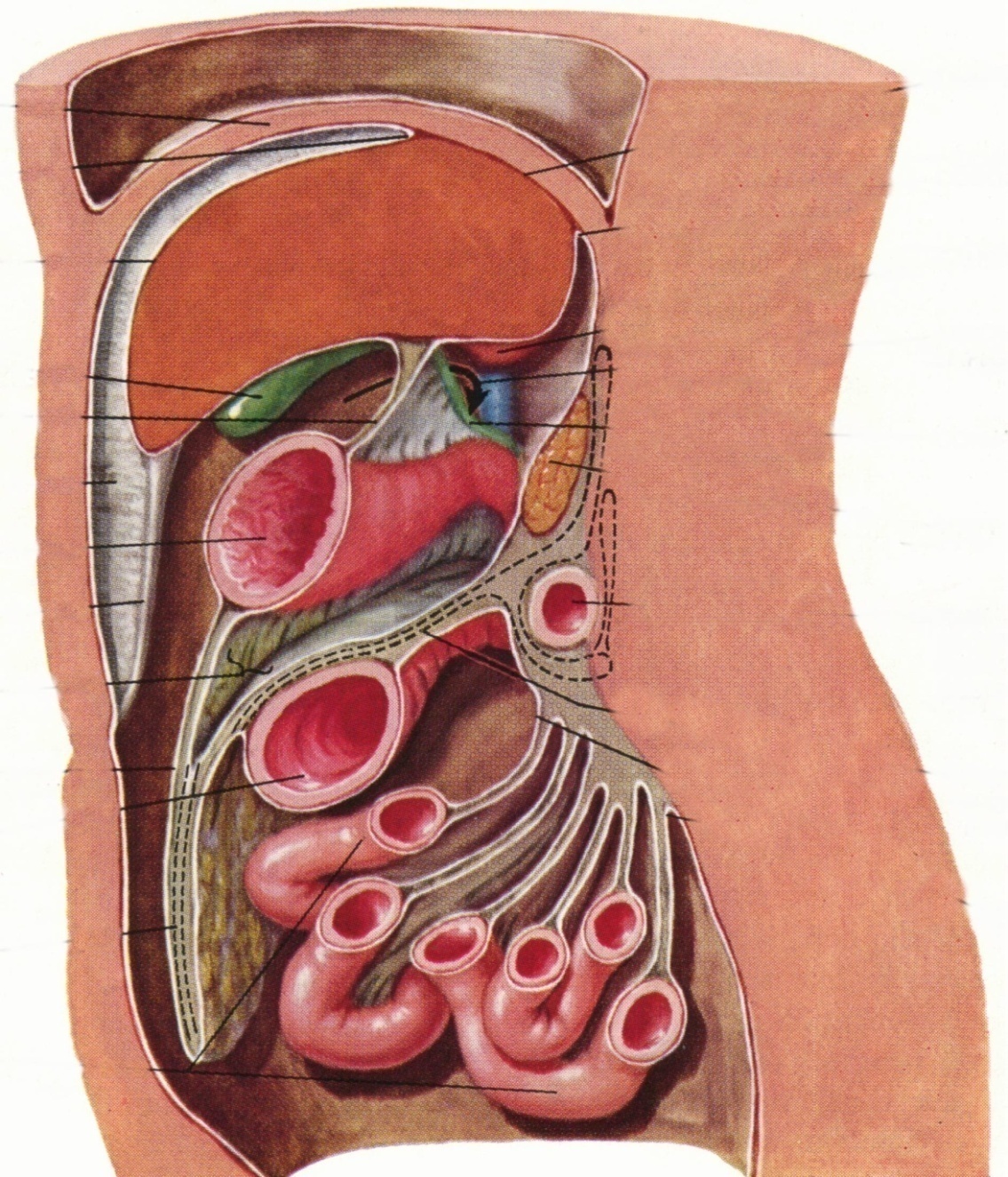 Mesos
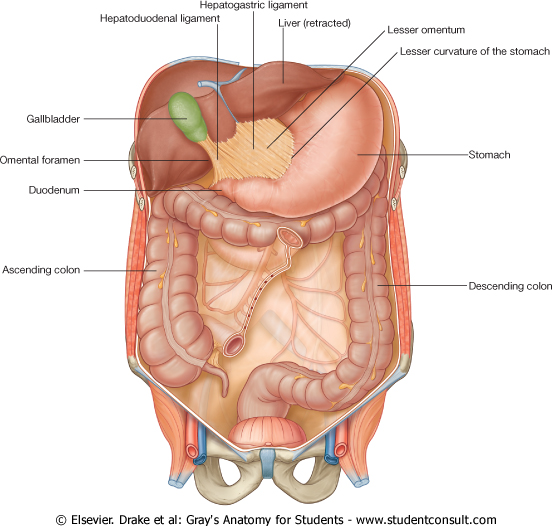 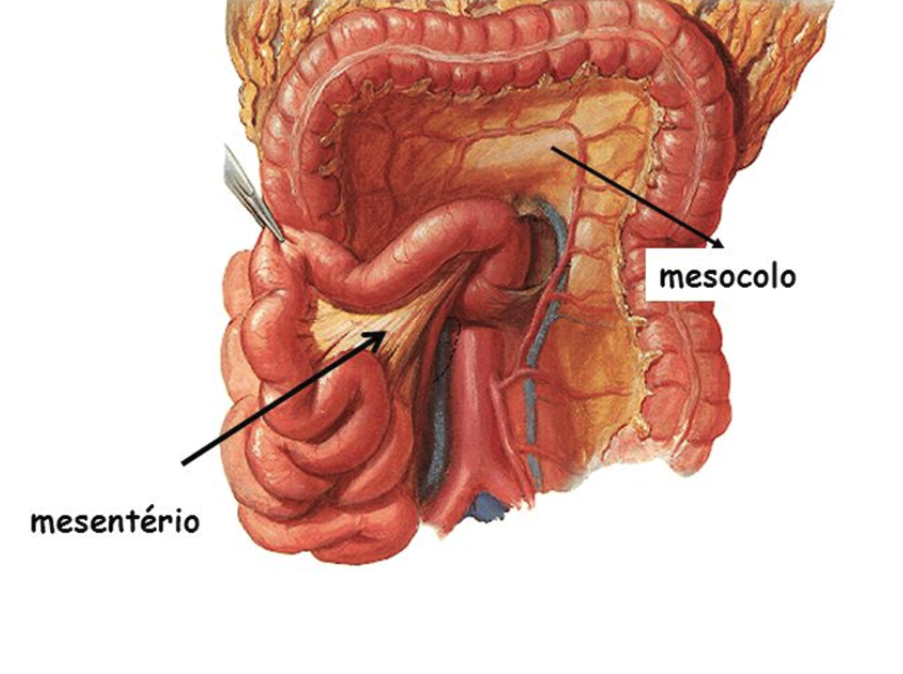 1D) ESTÔMAGO: localização e partes.
Cárdia e piloro;

Mucosa gástrica (glândulas):
Células mucosas;
Células zimogênicas (pepsinogênio e lipase);
Células parietais (ácido clorídrico).



QUIMO
1E) INTESTINO DELGADO- DuodenoLimites e partes
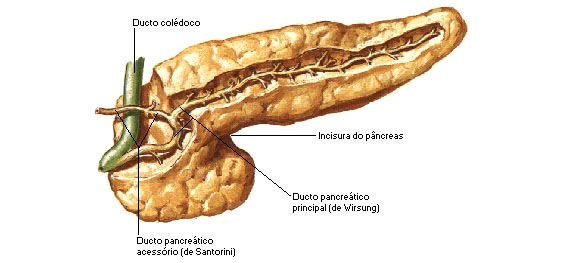 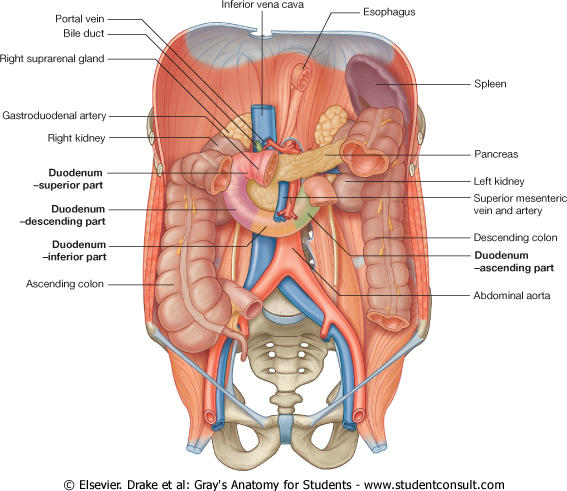 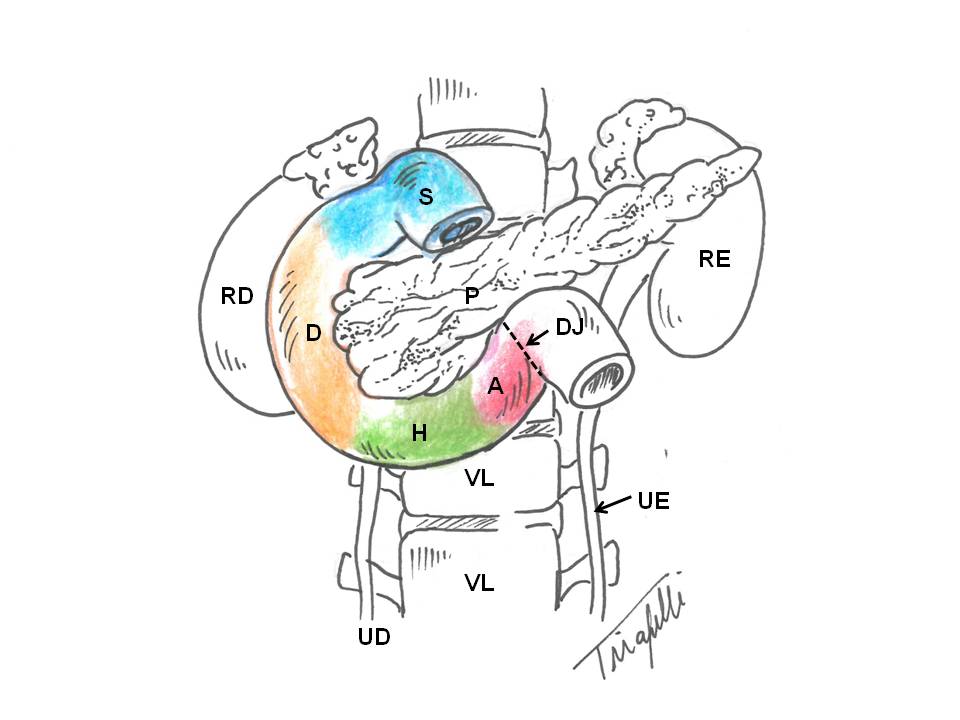 Glândulas anexas
FígadoLocalização
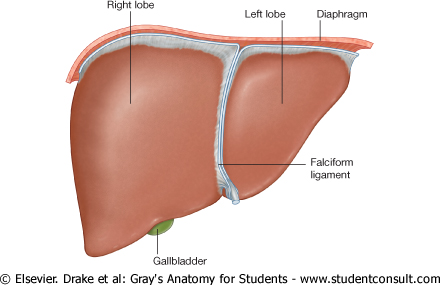 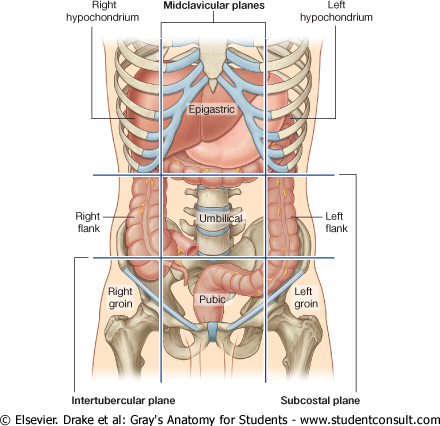 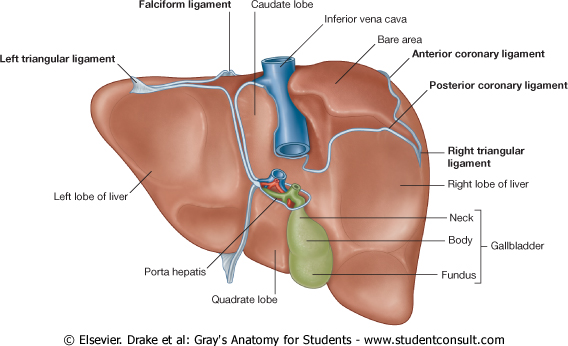 SISTEMA PORTA-HEPÁTICO
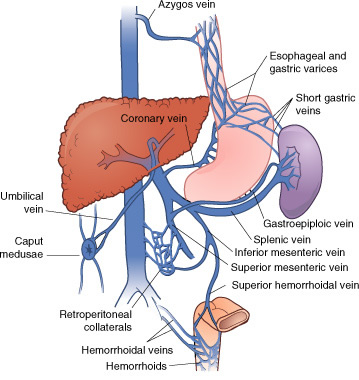 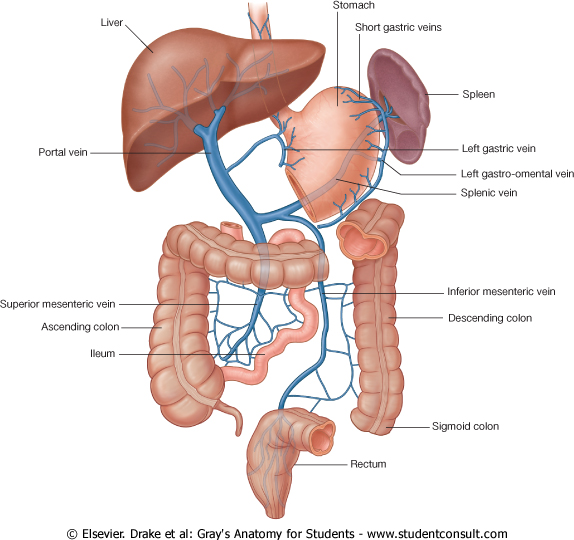 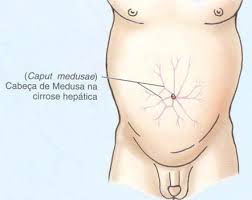 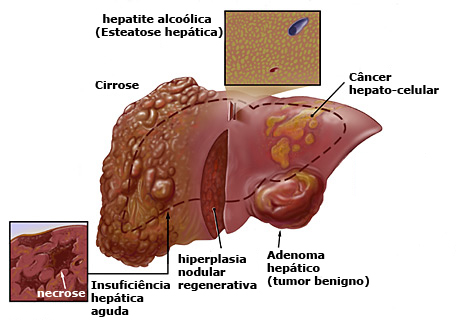 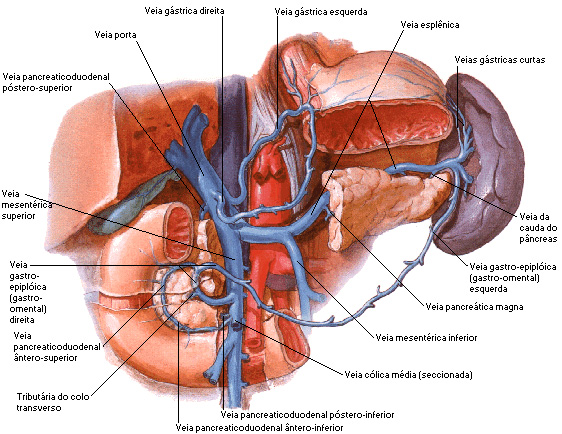 PâncreasLocalização
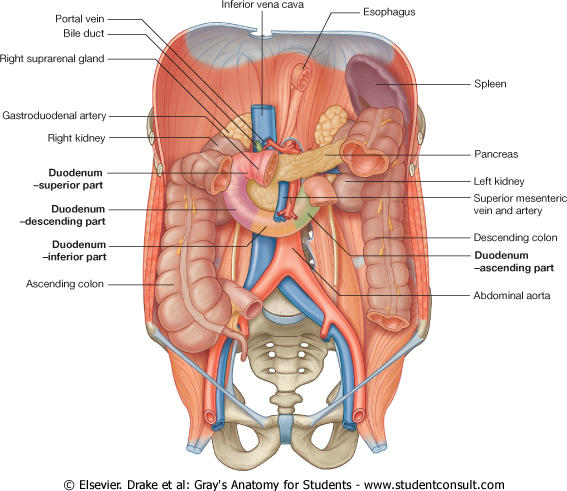 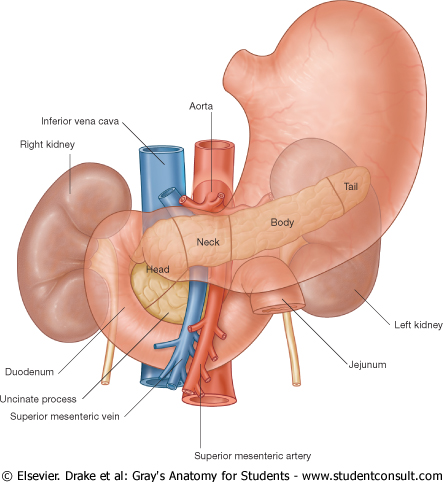 VIAS BILIARES EXTRA-HEPÁTICAS
Ducto hepático D e E        Ducto hepático comum
Ducto hepático comum + ducto cístico        Ducto colédoco
Ducto colédoco + ducto pancreático principal       AMPOLA HEPATOPANCREÁTICA (se abre pela papila duodenal maior no duodeno).
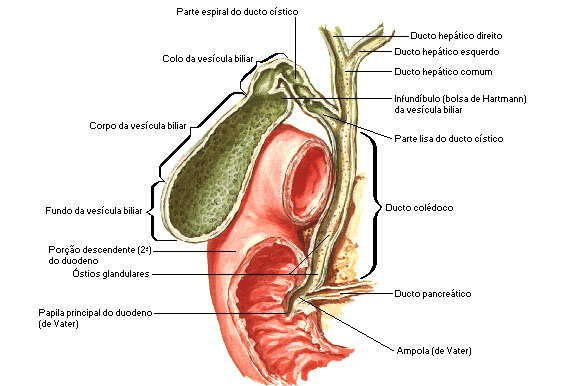 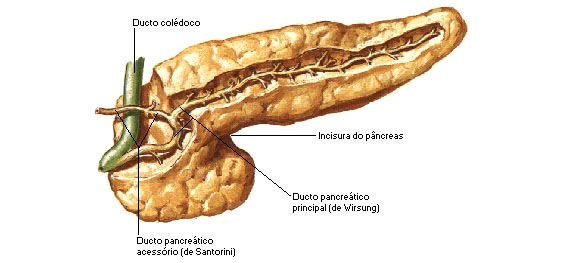 - Jejuno e íleoLocalização e principais diferençasMovimentos de segmentação e peristálticos: QUILO
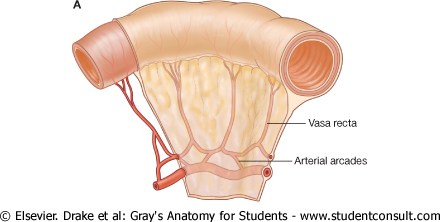 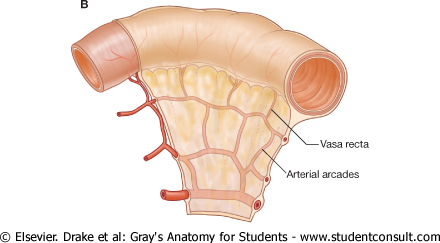 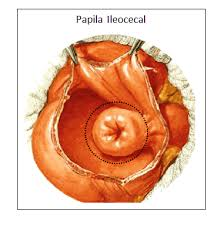 Junção ileocecal
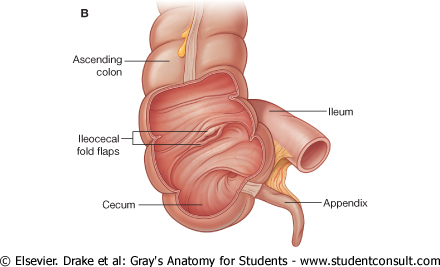 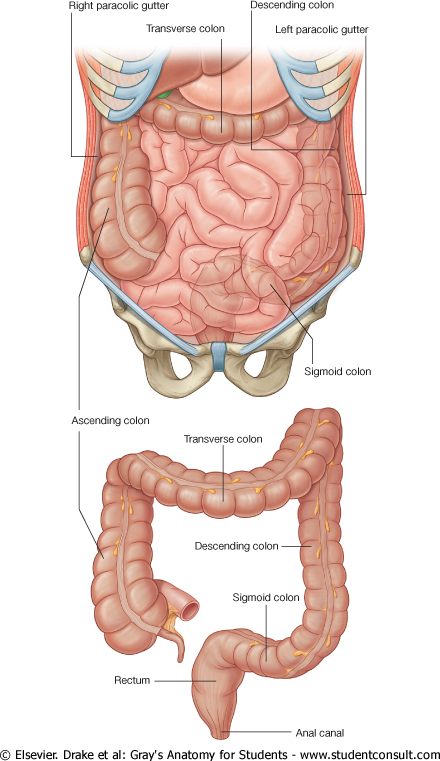 1F) INTESTINO GROSSO DivisãoPrincipais características
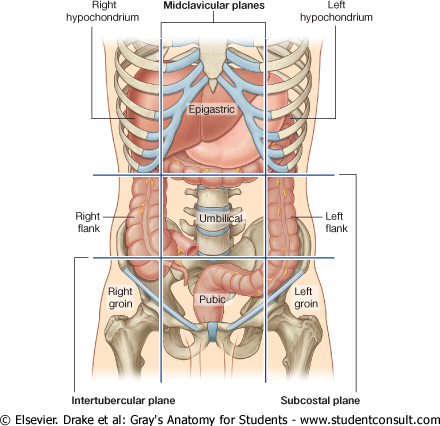 Pregas transversas do retoampola retal, canal anal e ânus
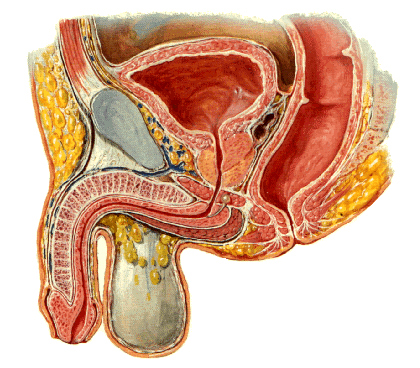 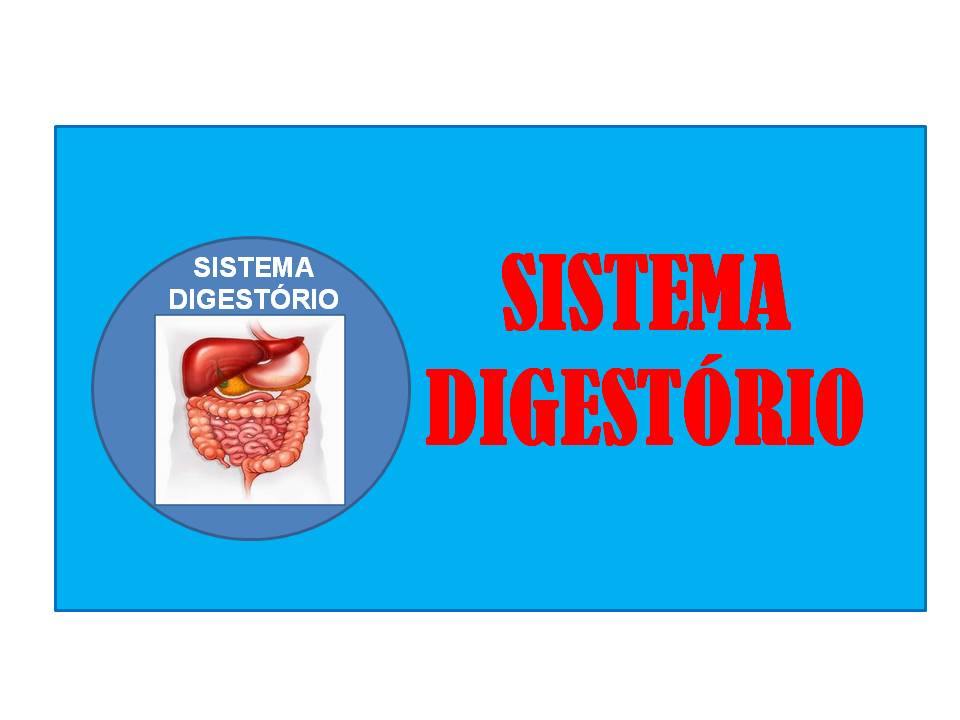 RESUMO
Órgãos do canal alimentar (estômago; intestino delgado e intestino grosso);   
 Peritônio;
 Glândulas anexas (fígado e pâncreas).
REFERÊNCIAS BIBLIOGRÁFICAS
Aumüller, G. Anatomia. 1ª ed, Rio de Janeiro: Guanabara Koogan S.A., 2009.

Drake, R.L., Vogl, W., Mitchell, A.W.M. Gray׳s. Anatomia para estudantes. 
1ª ed. Rio de Janeiro: Elsevier Editora Ltda, 2005.

Gardner, Gray e O׳Rahilly. Anatomia. 
4ª ed, Rio de Janeiro: Guanabara Koogan S.A., 1978.

Moore, K.L.; Dalley, A.F. Anatomia orientada para a clínica. 
6ª ed, Rio de Janeiro: Guanabara Koogan S.A., 2011.

Snell, R.S. Anatomia clínica para estudantes de medicina. 5ª ed, Rio de Janeiro: Guanabara Koogan S.A., 1999.

Tirapelli, L.F.  Bases morfológicas do corpo humano. 1ª ed. Rio de Janeiro: Guanabara Koogan S.A., 2008.